Systemic Lecture MBBS 6th semester 
dated: 31st august 2014
PSYCHIATRIC ASPECTS OF MEDICAL ILLNESS (Including HIV/AIDS)
Pawan Kumar Gupta
Lecturer 
Psychiatry
introduction
How psychiatric and medical illness are inter-related
Why to study psychiatric aspects of medical illness
Types of psychiatric illnesses in medical disorders
Psychiatric disorders due to general medical condition
Psychiatric aspects of common medical disorders:
Psychiatric aspects of HIV/AIDS
Psychiatric aspects of cancer
Psychiatric aspects of endocrine disorders
Psychiatric aspects of metabolic disorders
Psychiatric aspects of vitamin deficiencies
Psychiatric aspects of cardiovascular disorders
Psychiatric aspects of respiratory disorders
Conclusion
How medical illness and psychiatric disorders are inter-related
Eg. CAD and hypertension leads to stress that one is suffering from lifelong illness and hopelessness. 
It also leads to increased cortisol which predisposes to depression
Depresssion and poor CAD outcome are linked due to platelet dysfunction(platelet factor 4 and thromboglobulin ), autonomic dysfunction and abnormalities of inflammation
Depressive patients are often non-compliant, less active which further worsens CAD/hypertension
Stress
Malnutrition
Non-compliance
Increased morbidity and mortality*
Medical disorders
Psychiatric disorders
Increased predisposition
Stress
* CHF patients with depression have 5 year mortality of 36% as compared to 16 % in non depressed patients
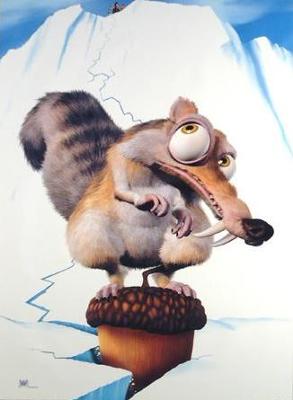 Why to study
Common predisposition of medical illness and psychiatric disorders
Medications of medical disorders may predispose or exacerbate psychiatric illness
Drug-drug interactions
MEDICAL DISORDERS
Psychiatric illness as a reaction to medical illness
Comorbid psychiatric illness from beginning per se
Direct physiological effect leading to psychiatric disorders
PSYCHIATRIC DISORDERS DUE TO GENERAL MEDICAL CONDITIONS
DSM-IV TR defines mental disorder due to a general medical condition as a syndrome “characterized by the presence of mental symptoms that are judged to be the direct physiological consequence of a general medical condition
Unusual presentation
Temporal relationship
Specific lab findings suggestive of association
MENTAL DISORDER DUE TO A GENERAL MEDICAL CONDITION, DSM-IV-TR DELINEATES THREE GENERAL CRITERIA THAT MUST BE MET:
There is evidence from the history, physical examination, or laboratory findings that the disturbance is the direct physiological consequence of a general medical condition.
The disturbance is not better accounted for by another mental disorder.
The disturbance does not occur exclusively during the course of a delirium
Isoniazid or ethambutol induced psychosis:
Seen within a week of start of medications
Associated with disorganisation,incoherence and visual hallucination along with other features
Improves on withdrawing the medications
Pyridoxine deficiency hypothesized but not clearly implicated*
Other anti-microbial known to cause mania: clarithromycin, ciprofloxacin and oflaxacin,metronidazole#
*Isoniazid- and ethambutol-induced psychosis;Prasad R,Rajeev Garg:Ann Thorac Med. 2008 Oct-Dec; 3(4): 149–151.
#Antimicrobial-Induced Mania (Antibiomania): A Review of Spontaneous Reports
Abouesh, Ahmed MD; Stone, Chip DO; Hobbs, William R, Journal of Clinical Psychopharmacology:February 2002 - Volume 22 - Issue 1 - pp 71-81
Psychiatric disorders due to general medical conditions
Chest radiograph.
Electrocardiogram.
Urinalysis
Structural brain imaging: 
Computed tomography/ magnetic resonance imaging
Functional magnetic resonance imaging
Positron emission tomography
Single photon emission Computed tomography
Complete blood count.
Electrolytes,Calcium, magnesium, and phosphorus.
fasting glucose
Blood urea nitrogen and creatinine 
Liver function tests
Thyroid function tests
Rapid plasma reagin/Venereal Disease Research Laboratory
Vitamin B12 and folate
Erythrocyte sedimentation rate
Arterial blood Catecholaminesgases
Ceruloplasmin
Laboratory Investigations
Cerebrospinal fluid for biomarkers, infectious agents
TREATMENT OF PSYCHIATRIC DISORDERS DUE TO GENERAL MEDICAL CONDITIONS
HIV/AIDS AND ITS PSYCHIATRIC ASPECTS
HIV/AIDS AND ITS PSYCHIATRIC ASPECTS
Dementia
Present in 7-25% of hospitalized psychiatrically ill patient
HIV associated is seen in late stages of HIV illness usually in patients with CD4 count less than 200/mm3
Risk  factors include high HIV RNA viral load, older age, anaemia, illicit drug use and female sex
HIV associated dementia markers are CSF HIV RNA,CSF beta microglobulin and  prostaglandins
Typical triad includes that of subcortical dementia memory and psychomotor speed impairments, depressive symptoms and movement disorders.
Apathy is an early symptom of HIV associated dementia
Depression in AIDS dementia presents mostly as irritable mood and anhedonia instead of sadness and crying spells
Significant number of patients also develop psychotic and mania(approx 8%)
HIV associated dementia is rapidly progressive , usually ending in death within 2 years
HIV associated dementia is strong risk factor for suicide
Zidovudine has been found to improve dementia 
Risperidone and clozapine has been used in psychosis and have been found to be effective and with few EPS
HIV/AIDS AND ITS PSYCHIATRIC ASPECTS
DEPRESSION:
Management:

HIV patients are more prone to side-effects
 
Drugs should be started at subthreshold dosage and raised slowly

Fluoxetine , sertraline , paroxetine, venlafaxine , mirtazapine have been studied and have been found affective in 70-90% patients. More non-adherance due to side-effects for TCA like imipramine

Supportive psychotherapy, CBT majorly focussing on guilt, anger as the source of illness shame and regarding substance use.

Drug-drug interaction: anti retrovials(except nevirapine) are inhibitors of CYP 3A4 so possible interaction with fluoxetine, trazodone, venlafaxine amitriptyline and clomipramine. 

Ritonavir is inducer at CYP 1A2 possible inteaction with fluoxetine amitriptyline duloxetine
HIV/AIDS AND ITS PSYCHIATRIC ASPECTS
Bipolar disorder
10 times more prevalence of mania as compared to general population
HIV induced mania associated with low CD4 count(below 100 cells/mm3)
Could be primary or secondary
Clinical features: more irritability, less verbosity, more chronic course than episodic(have malignant course) and cognitive decline. High risk behavior increased.
Management: 
More advanced HIV more sensitive patient for side-effects (both EPS and delirium)
Lithium better avoided 
Carbamazepine has high interactions along with bone marrow suppression(retroviral drugs and HIV also associated with marrow suppression)
Valproate found to be effective(comparatively better)
Reports of effectiveness of Olanzapine(helpful as increases weight and less chances of EPS)
HIV/AIDS AND ITS PSYCHIATRIC ASPECTS
Triple diagnosis
Concomittant treatment important
Even non injection users are at increased risk due unsafe sex related risk
May further increase substance use after diagnosis
Stress management and relaxation techniques
Group counseling
Psychotherapy directed at emotional distress reduction
Relapse prevention models of reducing high risk behaviors
ADHERENCE counseling: long term illness and symptomatic course
PSYCHIATRIC ASPECTS OF CANCER
Depression:
Almost 25% cancer patients suffer from depression
Oropharyngeal (22-57%), pancreatic (33-50%) breast and lung cancer(upto 40%)
Those with advanced disease, poor physical condition, uncontrolled pain, previous history of depression or significant looses are associated.
Diagnosis rests on psychological symptoms like low mood, hopelessness, low self esteem, suicidal thoughts etc
Reason for depression in cancer: 
Stress related to cancer diagnosis and treatment 
Nutritional deficiencies and endocrine abnormalities
Medications(corticosteroids, interferon, vincristine vinblastine associated)
Brain metastsis 
Recurrence of affective disorder
Treatment: Psychotherapeutic approaches
SSRI, mirtazapine and venlafaxine have been found to be useful
TCAs(nortriptyline and desipamine) have been used to treat both depression and neuropathic pain
PSYCHIATRIC ASPECTS IN CANCER
ANXIETY:Radiation phobia, needle phobia and claustrophobia interfere with treatment
Sudden severe anxiety in cancer patients is mostly due to pulmonary embolism
Severe, intermittent anxiety associated with exacerbation of pain
PTSD common in women with breast cancer (upto 10%).Younger age, lees education, advance disease are  associated with PTSD
Emotional support and informationbehavior intervention and relaxation. Group and individual psychotherapy
Antidepressants, benzodiazepines and low dose neuroleptics are indicated
Corticosteroids most common reason
Interferons also implicated
Delirium :Seen in 40-80% patients
Drugs like corticosteroids,interferon. Methotrexate, interleukin and cytarabine primarily implicated among medications
PSYCHIATRIC ASPECTS OF CANCER
Psychotherapy
Psychotherapy in cancer patients
Helps in:
Accepting diagnosis
Sorting out treatment options
Overcoming the fear
Depression or denial
Enhancing patients ability to cope with cancer treatment
Thus enhancing sense of control and reducing distress
Therapies used:
Cognitive behavior therapy
Group therapy
Self help groups
Supportive expressive psychotherapy
2 to 3 times higher prevalence of depression in diabetes
Depression associated with worse glycaemic control and complications
Retinopathy ,nephropathy , cardiac dysfunction more common
Reciprocal relation diabetes also predisposes to depression. Depression predisposes to type2 diabetes
Standard treatment of depression is advisable
Controlled trials of fluoxetine and nortriptyline have been done both relieved depression however fluoxetine improved hyperglycaemia too
Patient receiving CBT in comparison to supportive therapy had signitficant improvement in HbA1c levels
DEPRESSION SHOULD ALWAYS BE SUSPECTED IN PATIENTS WHO ARE HAVING DIFFICULTY ADAPTING TO DIABETES AND SHOW POOR OR WORSENING CONTROL
Cognitive dysfunction:adolescent and children of diabetes onset before 6 years have cognitive difficulty particularly in vocalbulary and speed of processing
Recurrent hypoglycaemia in diabetics predict poor performance in attention and short term memory
Chronic hyperglycaemia associated with micro and macrovascular changes and dementia(primarily vascular dementia)
10-25% Bipolar Patients suffer from diabetes
2-4 times greater risk of developing diabetes in schizophrenia 
Poor life-style and importantly anti-psychotics implicated
5HT1A antagonism responsible for such relationship(hyperglycaemia)
Sudden onset of ketoacidosis , hyperosmolar coma have been reported with anti-psychotics

But sudden emergence commonly seen in patients having glucose intolerance ,family history,gestational diabetes etc
Diabetes typically recedes once drugs are withrawn
PSYCHIATRIC ASPECTS IN ENDOCRINE DISORDERS
Diabetes
Eating disorders:
Eating disorders are more common in type 1 diabetes
Women with type1 diabetes may use insulin manipulation(administer reduced insulin doses) as a means of caloric purging
Rates of omission high in early adulthood and late adolescence
Sexual disorders
Nearly three fold increase in erectile dysfunction
Other problems include loss of sexual interest,ejaculatory disturbance , persistent morning erections in one half patients and increased spontaneous erections
Sexual problems correlate with chronicity of diabetes ,its complications,reduced level androgens,smoking and weight gain
Sildenafil has been to be beneficial in these patients
PSYCHIATRIC ASPECTS IN ENDOCRINE DISORDERS
Hypothyroidism
In early hypothyroidism circulating T4 level drop, while T3 level remain in normal range.
T4 is preferentially used by brain and is more sensitive to brain
Subclinical hypothyroidism is potential risk for depression
40% rapid or mixed bipolar have subclinical hypothyroidism
Congenital hypothyroidism
Associted with mental retardationshort stature and puffiness of face and hands
Treatment with thyroid hormone before age of 3months can result in normal intelligence
“Myxoedema madness” earlier common
Difficult to differentiate from Axis I
Psychotic symptoms remit when TSH levels return to normal
Another possibility is Hashimoto’s encephalopathy( delerium with psychosis, seizure, focal neurological signs associate with high serum anti-thyroid  antibody concentration, responsive to corticosteroids :its autoimmune disorder)
Memory impairment is commonly seen in hypothyroidism
Either due to direct affect of hypothyroidism or due to depression
Patients receiving thyroxine and triiodothyronine respond better than those being prescribed thyroxine alone
PSYCHIATRIC ASPECTS IN ENDOCRINE DISORDERS
Hyperthyroidism
Most common psychiatric symptoms associated with graves disease are 
Irritability (78%)
Shakiness (77%)
Slowed thinking(40%)
Depression, mania have also been reported
In younger patients hyperthyroidism presents as hyperactivity and at old age presents as depression
Treatment of these conditions are indicated however correction of thyroid dysfunction is primary
PSYCHIATRIC ASPECTS IN ENDOCRINE DISORDERS
Other disorders
Hyperparathyroidism may present as hypercalcaemics sympyoms likethirst, anorexia, frequency in urination and depression
May be iatrogenic(radiation therapy or lithium)
Mild hypercalcaemia:lack of spontaneity/initiative
Moderate hypercalcaemia(10-14mg%):dysphoria,nxiety, irritability
Severe (>14mg%):hallucinations, delusions or delirium
Depression in 50-70% of patients
Psychiatric symptoms precede other symptoms
Depression due to hypothalamic dysfunction or increased cortisol
Other common manifestations are anxiety, cognitive dysfunction,psychosis(erotomania)
Misdiagnosis of bipolar has been often made in cyclical cushings disease
Adrenal medulla tumors
Presents with profuse sweating, headache, palpitation and sense of impending doom
Mimics panic disorder, migraine, cluster headache or subarachnoid haemorrhage
Both TCAs and SSRI have been shown to unmask the silent pheochromocytoma
PSYCHIATRIC ASPECTS IN METABOLIC DISORDERS
May present as confusion,lethargy, stupor or seizure
SIADH due to psychiatric drugs(carbamazepine)
Delirium, seizure and cognitive dysfunction
Anxiety ,irritability and weakness
Hypokalemia more commonly linked with eating disorders
PSYCHIATRIC ASPECTS IN VITAMIN DEFICIENCIES
Seen in pernicious anaemia,peptic ulcer disease, alcohol dependence and in eating disorders
Megaloblastic anemia, dementia, delirium, catatonia,psychosis and anxiety disorders
Psychiatric symptoms may be sole presenting feature
Caused due to niacin deficiency
Classic triad has dementia, diarrhoea and dermatitis
Migraine,seizure and chronic pain could be a manifestation
Common in alcoholics,pregnant women and those on anti-convulsants
Presents as depression and cognitive dysfunction
Wernicke-korsakoff psychosis
Psychiatric aspects of cardiovascular disorders
Depression :
Upto 30 % CAD patients have depression
No difference in presentation
Alpha and beta blockers along with Clonidine & digoxin have been associated with depression
TCAs prolong QT interval should be avoided(other notable side-effect is orthostatic ypotension)
SSRI improve platelet function selectively through serotonin and improve both depression and cardiac outcome
Adequate doses should  be used no need for adjustment till severe right heart failure
Sertraline most studied(drug of choice)
Sertraline and beta blocker given together may cause exacerbation of bradycardia and sinus arrest
PSYCHIATRIC ASPECTS OF CARDIOVASCULAR DISORDERS
Apparent clinging to symptoms of disease and resulting disability
It is uncoscious face saving means to escape otherwise intolerable life stress related to work,interpersonal relationship etc
In atrial flutter :clozapine,olanzapineand paliperidone and QT prolonging drugs(pimozide), TCA should be avoided
Anxiety :
5-10% have anxiety
Minor anxiety symptoms mostly related to fear of inevitable death, acceptance of cardiac problems
11-37% patients of CHF may have obstructive sleep apnea
It leads to increased hypoxia, raised intrathoracic presure and BP
Leading to increased mortality
Digoxin :visual hallucination,delirium
Propranolol:fatigue,sexual dysfunction and depression
Lidocaine :agitation,delirium
Carvedilol :fatigue,insomnia
PSYCHIATRIC ASPECTS IN RESPIRATORY DISORDERS DISORDERS
Anxiety 
Depression
Sexual dysfunction
Sleep disturbances
Cognitive dysfunction due to hypoxemia
Rarely delirium and psychotic features due to hypoxia
More severe symptoms linked with anxiety than objective respiratory reserve measures
Anxiety and depressive symptoms have been associated with relapse and successful  long term outcome
Conclusion
Both psychiatric and medical disorders either predispose or worsen each other
The concomittant presence of both the disorders leads to increased morbidity and mortality
Psychiatric disorders in medical illness pose a unique challenge considering there diagnosis and management
A close eye on the symptomatology of the patients as well as on their needs will help in reducing the suffering
Drug-drug interaction and side-effect profile of medications has to be taken care of while prescribing in these illnesses
Therefore it is important for both physicians and psychiatrists to have good understanding of both psychiatric and physical illness.
Bibliography
Textbook of psychosomatic medicine; James L. Levenson,(2005)
Comprehensive textbook of psychiatry;Benjamin Sadock,virginia Sadock and Pedro Ruiz, ninth edition(2009)
Lishmann’s organic psychiatry, A textbook of neuropsychiatry,fourth edition (2009)
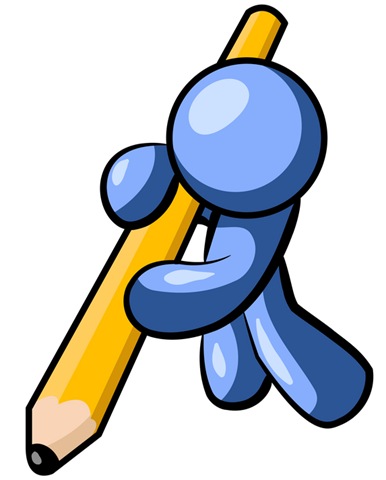 Thank you
Multiple 
Choice Questions
1. Psychosis is side effect of
Pyrazinamide
isoniazide
rifampicin
none
2. What is false about HIV/AIDS
a) HIV patients are more prone to side-effects
b) Drugs should be started at subthreshold dosage and raised slowly
c) Supportive psychotherapy does not work
d) all of the above.
3. Psychotherapy in cancer patients
    Helps in except:
Accepting diagnosis
Sorting out treatment options
reducing chances of metastasis
Depression or denial
4. following is true about Eating disorders:
a) Eating disorders are more common in type 2 diabetes
b) Women with type1 diabetes may use insulin manipulation (administer reduced insulin doses) as a means of caloric purging
c) Rates of omission high in late adulthood and early adolescence
d) none
5. Biopsychosocial model includes except
Biological aspect of an illness
psychological aspect of an illness
social dishormony
social factors in illness
6. HIV/ AIDS patients have risk of
drug drug interaction
noncompliance of drugs
depression
all of the above.

7.Hyponatrimia is not associated with
Delirium
seizure
cognitive enhancement
none

8. depression is associated with
delirium
acute intoxication
chronic medical ilness
all
9. Panic attacts should be differentiated with
acute myocardial ischemia
bronchial asthama
stroke
sleep attack

10. DSM-IV TR defines mental disorder due to a general medical condition as a syndrome characterized by 
the presence of mental symptoms that are judged to be the direct physiological consequence of a general medical condition
the presence of mental symptoms that are judged to be the direct consequence of treatment of a general medical condition
the presence of mental symptoms that are judged to be the direct consequence of a etiological factors of general medical condition
none